Scanning point 8 – vertical plane
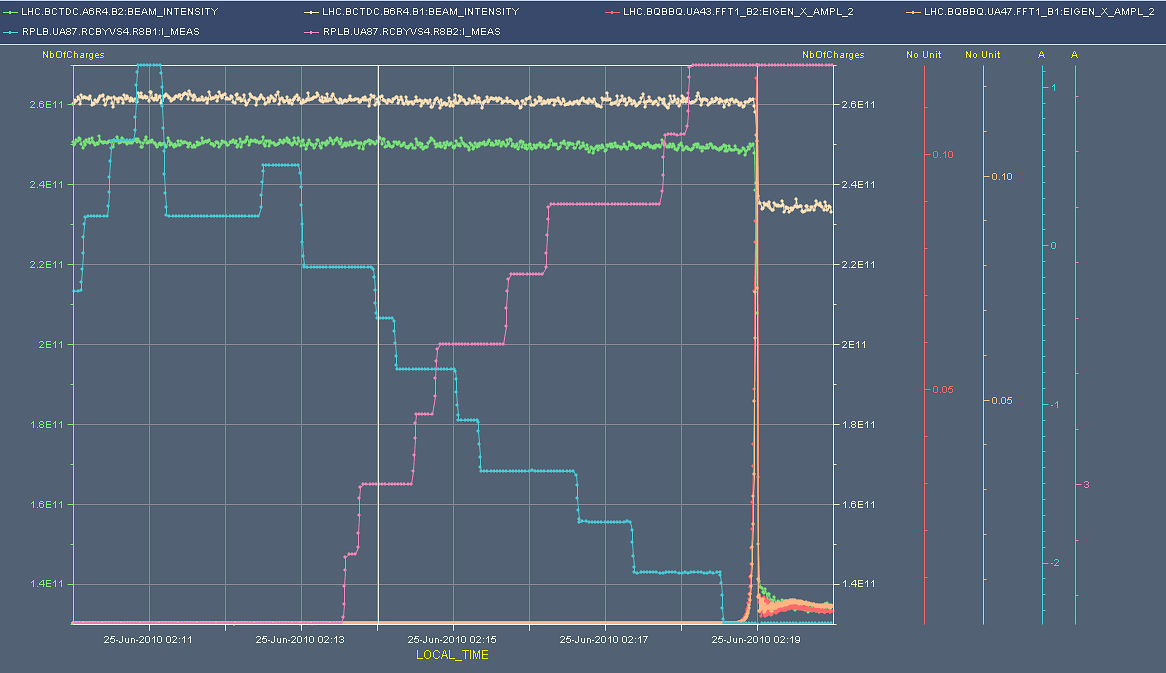 tune amplitude
25-6-2010
3b collisions
Tune amplitude - zoom
beam intensities
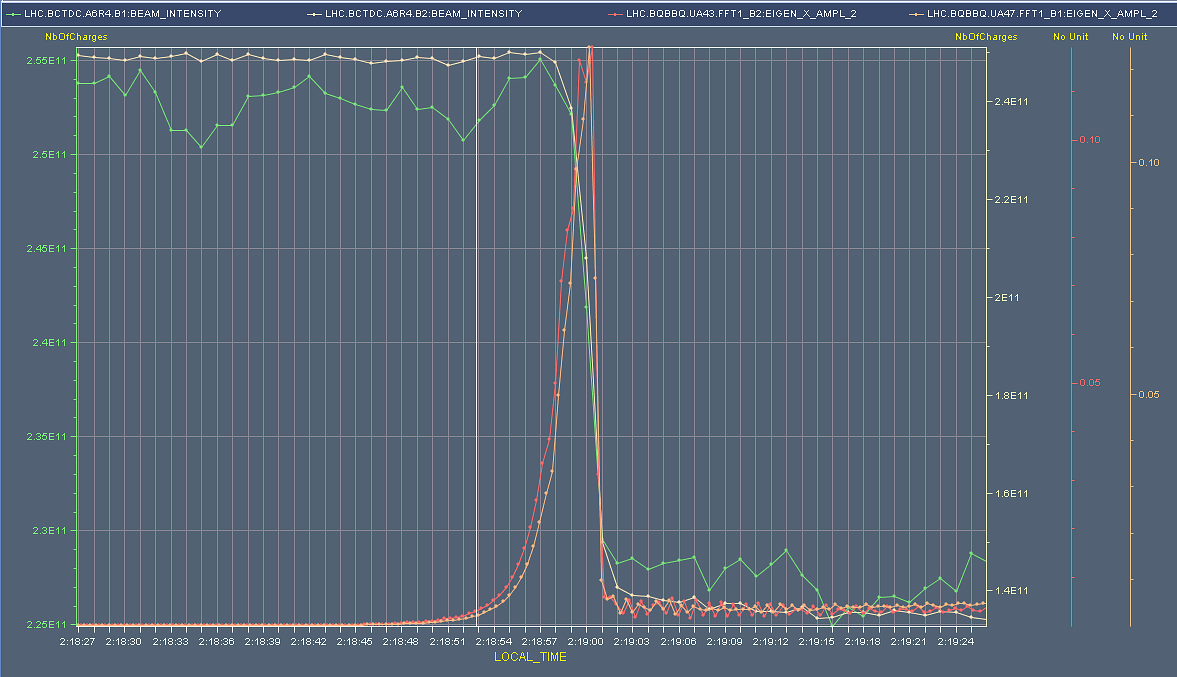 25-6-2010
3b collisions
Tune split
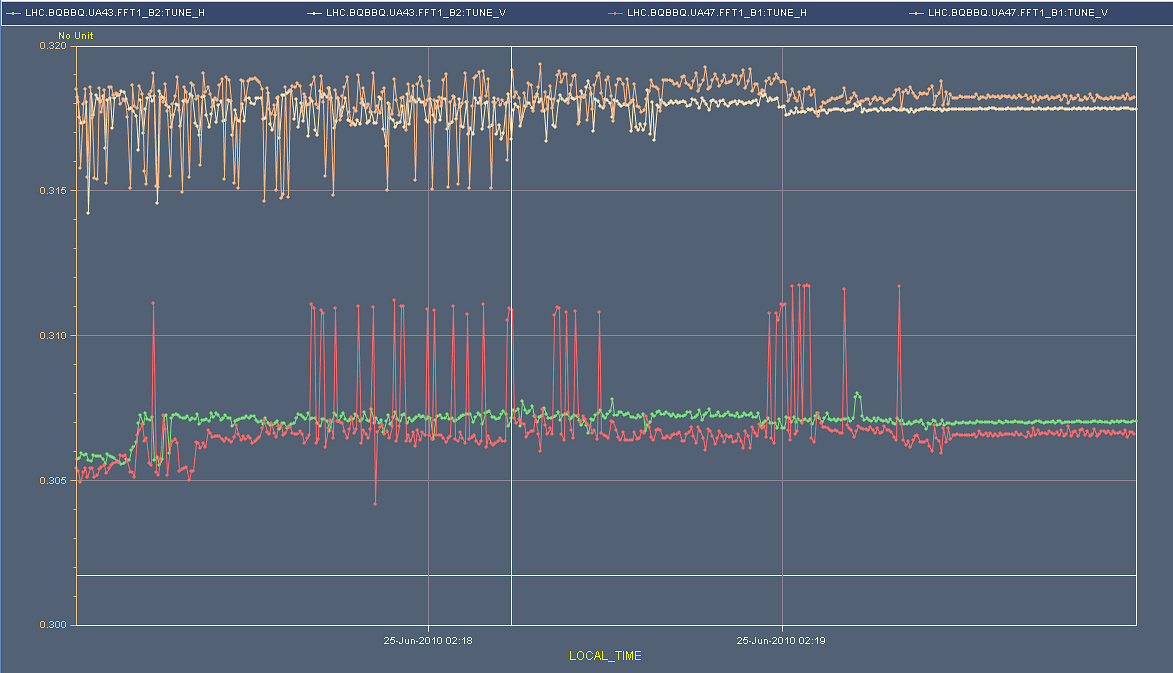 or not… consignes missing instruction to split vertical
25-6-2010
3b collisions
Bunch currents – beam 2
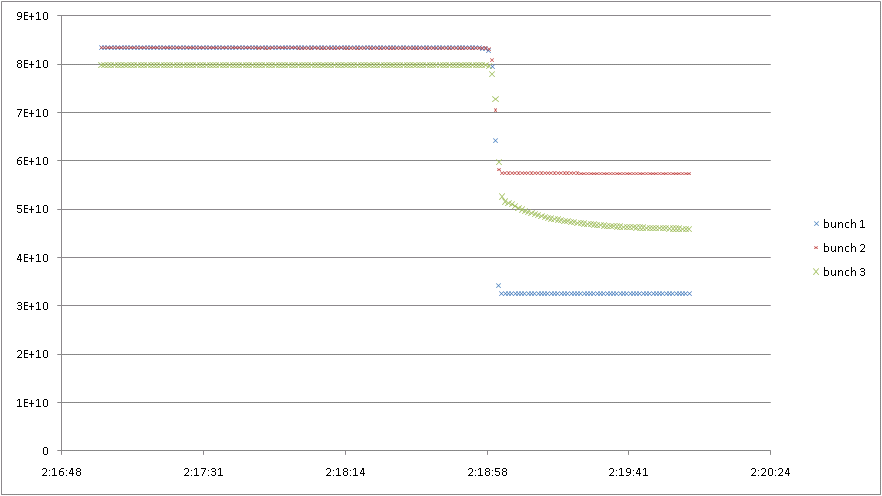 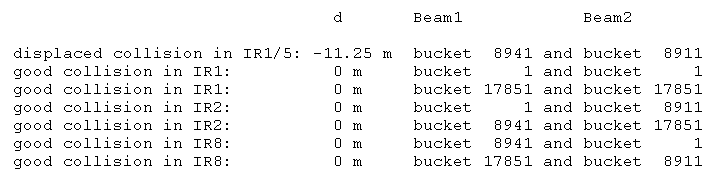 25-6-2010
3b collisions
Beam sizes
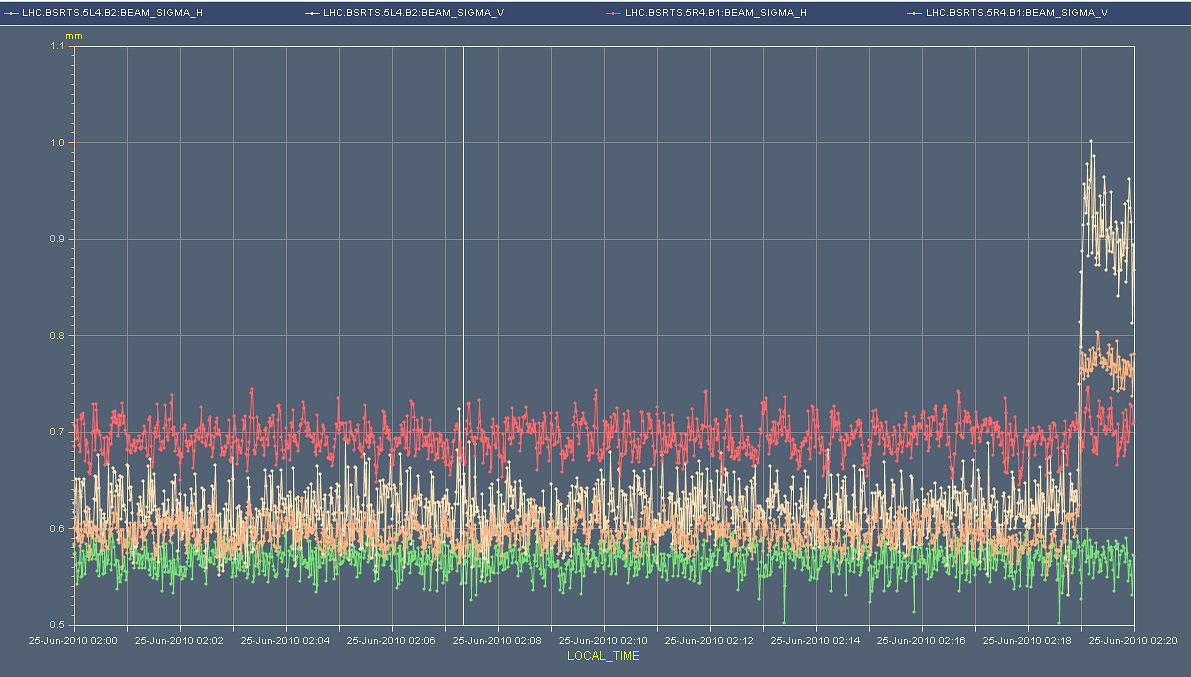 Clear blow-up – vertical plane both beams
25-6-2010
3b collisions